1 Dicembre 2020
Attività  interdisciplinare
Classe 1A Capoluogo
MOCCIA G.- RICCI T.
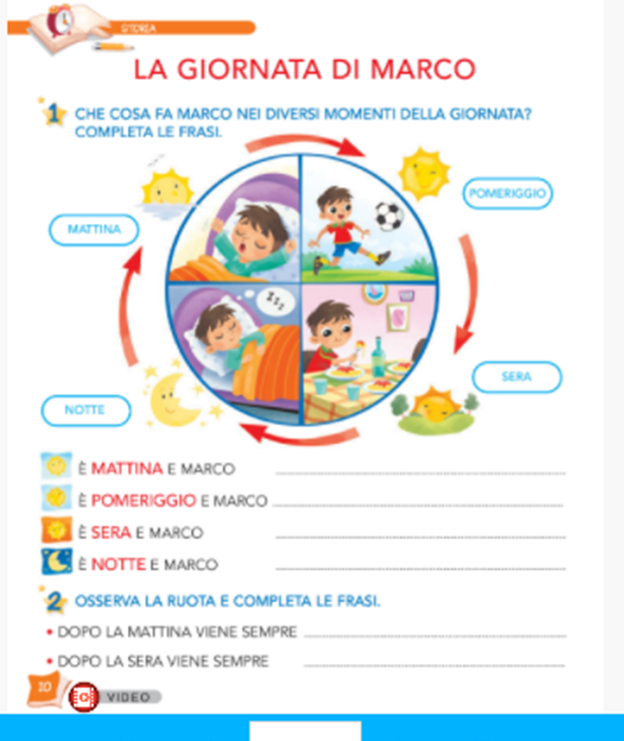 Osserva e completa
ASCOLTA IL MAESTRO
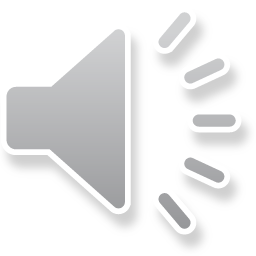 I.C. 3 PONTE-SICIL. POMIGLIANO D'ARCO
2
Giorno e notte
Guarda il video
https://www.capitello.it/hyperfilm/giorno_notte.html
I.C. 3 PONTE-SICIL. POMIGLIANO D'ARCO
3
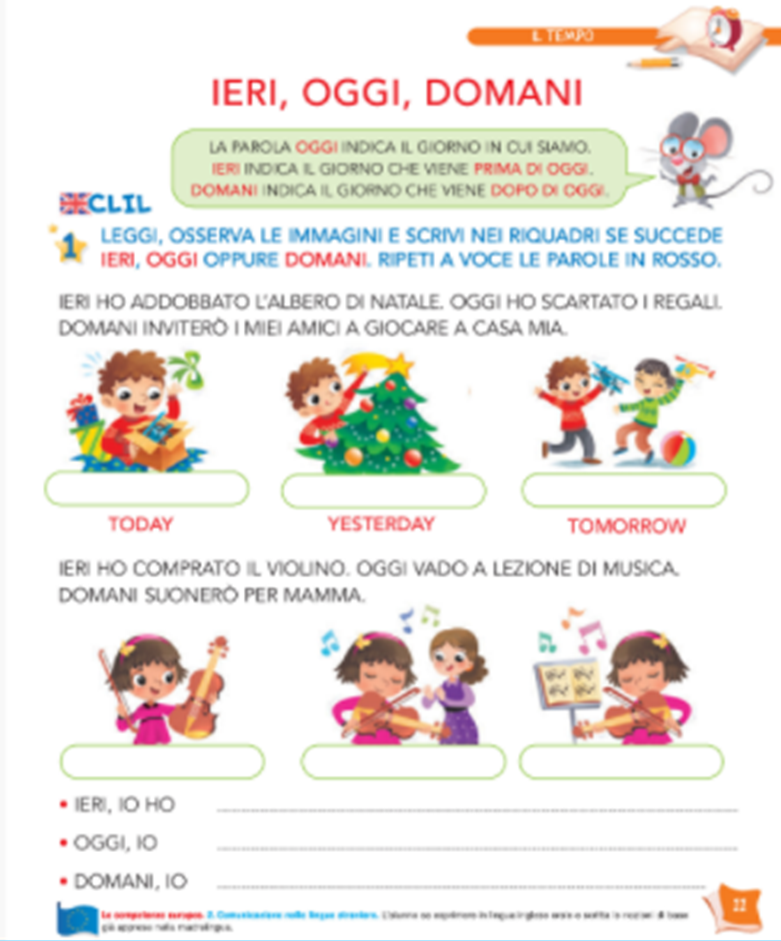 Osserva e completa
I.C. 3 PONTE-SICIL. POMIGLIANO D'ARCO
4
Il mio primo ABACO
Attività di Matematica e Tecnologia
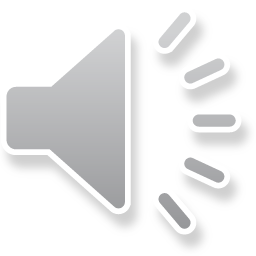 ASCOLTA
I.C. 3 PONTE-SICIL. POMIGLIANO D'ARCO
5
Come realizzare l’ABACO in pasta di sale
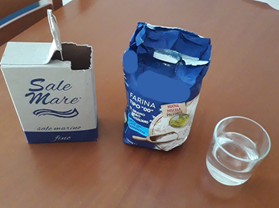 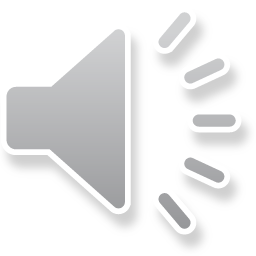 Per la pasta di sale occorrono:
1 bicchiere di sale,
1 bicchiere di farina  
acqua quanto basta per impastare come se fosse pizza.
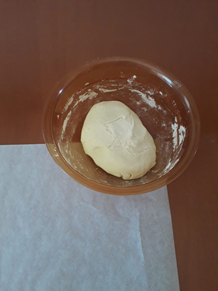 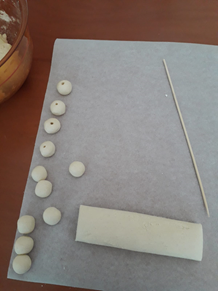 1
2
Ascolta
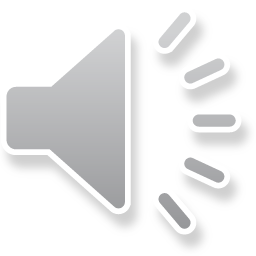 (1) Dopo aver impastato la farina con il sale e l’acqua  (2) forma
 una base rettangolare e almeno venti palline.
I.C. 3 PONTE-SICIL. POMIGLIANO D'ARCO
7
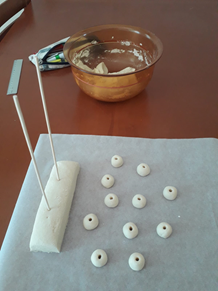 3
(3) Sistema due bastoncini nella base, fai un buco al centro 
delle  palline e lascia asciugare.  

(4) Colorate 2 palline di rosso e 9 di azzurro.
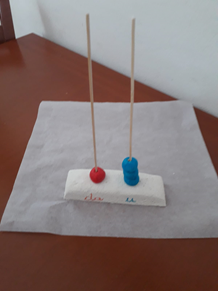 4
L’ABACO è pronto!
I.C. 3 PONTE-SICIL. POMIGLIANO D'ARCO
8
A presto!
I DOCENTI DELLA 1A CAPOLUOGO
MOCCIA G. – RICCI T.